Od oblasti zájmu k tématu: zdroje, čtení a psaní pro antropologii
Diplomní seminář I.: Sociokulturní antropologie
Mgr. Hedvika Novotná, Ph.D., PhDr. Dana Bittnerová, CSc.
FHS UK 2022/23

via kap. „Rozvaha výzkumného projektu“ a „Kvalitativní strategie výzkumu“ in: Novotná, H., Špaček, O., Šťovíčková Jantulová, M.: Metody výzkumu ve společenských vědách. Praha: FHS UK 2019, s. 35-56 a 257-443.
Co je antropologie? Co ji zajímá, jak pracuje?
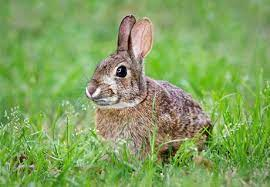 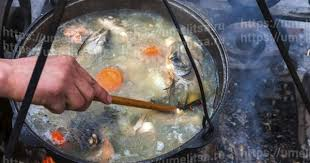 Úkol antropologa/bakalářské práce
Porozumět sociální realitě
Dokázat ji popsat a interpretovat (antropologie = věda deskriptivní a interpretativní)
Interpretovat ≠ hodnotit !!! (jak na úrovni výzkumných otázek, tak výsledků výzkumu) 

Co je sociální realita, které chci porozumět?
Resp. kde ji antropolog hledá/kam ji umisťuje?
= realita je vše kolem nás, ale výzkumník si vybírá
= natáčí úhel pohledu

„jak různé mohou být naše životy“ x 
„jak různé může být rozumění našim životům“ (s. 259)
Ono porozumění ale není triviální, není hodnotící x analytické, reflexivní, holistické…
Empirický kvali výzkum: o co jde = o data
POPIS
Co lidé dělají
Kdo jsou ti lidé
Jak tomu rozumějí (emická perspektiva)/jak to zakoušejí
Kde se to děje
Kdy se to děje
 = Za součinnosti dalších aktérů (i ne-lidských) se tak děje = 
INTERPRETACE
Proč se tak děje?
Kdo?
(aktéři…skupiny/jedinci/organizace, i ne-lidští aktéři)
Proč? (významy)
Co? (jev/fenomén)
Co/Jak?
(praktiky, artefakty)
Kde?
(prostor)
Kdy? (určité období)
Akcent na jedinečnost = idiografičnost
Idiografický přístup = vše co se kolem nás děje/ je uchováno v dokumentech a artefaktech, i to zdánlivě nejmarginálnější má právo na antropologický popis a interpretaci
Porozumět do hloubky = volba úzkého/sevřeného terénu
X 
Úskalí komparace…
Komparativní výzkum = provést dva samost. výzkumy a srovnat
(komparujeme ostatně implicitně neustále) – co s čím komparujeme? Komparujeme s vlastní zkušeností? 
etnocentrismus, reflexivita…
Přístup k výzkumu: induktivní
= nechám se oslovit, dívám se 
= jsem cizinec a vše je nesamozřejmé (potud ona komparace)
nehodnotím dle svého hodnotového zázemí (ani hodnot. zázemí autorit) … k soc. realitě (důsledkům nějakého jevu) nepřistupuji jako k a priori dobré / špatné
nehledám, co znám, nepotvrzuji svoje předpoklady (bias)
nepředjímám vztahy
INDUKTIVNÍ = nechám sociální realitu říct, čím je
Proces výzkumu - dialog
badatel
výzkum
věda
Sociální realita
Proces výzkumu s ohledem na zkoumanou sociální realitu
lidé
Sociální realita
Synchronní /diachronní perspektiva
Paradigmatický/epistemologický přístup
Strukturní a infrastrukturní rámce
Děje a praktiky, procesy, věci
Badatel a jeho zkušenost
Teorie = ontologie ↔ epistemologie ↔ metodologie
Každé poznání závisí na tom, z jakých pozic ten který vědec k předmětu svého zkoumání přistupuje. V zásadě jde o tři základní spolu související otázky.
Ontologie: Jaká je povaha podstata reality, kterou chceme poznávat?
Epistemologie: Jak můžeme poznávat zkoumanou sociální realitu v rámci empirického výzkumu? Jaká je povaha takového poznání?
Metodologie: Jaký soubor postupů pro poznávání použít?
ontologie – epistemologie – metoda: ustálená spojení 
… ale ne jednoznačně: postupy vycházející a kombinující různá východiska o povaze reality a povaze poznávání
… epistemologicko-teoretické zázemí výzkumů
Epistemologické přístupy / paradigmata (př.)
Pozitivismus a postpozitismus
Interpretativní přístupy
Interpretativní / symbolická antropologie
Kognitivní antropologie
Sociální konstruktivismus
Fenomenologie
Symbolický interakcionismus
Symetrická antropologie
Kritická teorie
Marxismus a neomarxismus
Genderová studia
Postkoloniální teorie atp.
Odborná literatura (teoreticko-epistemologická) nasazuje brýle
Nástroje pro promýšlení a interpretaci dat
Teorie či rámce, v nichž se pohybuji
POZOR na obor
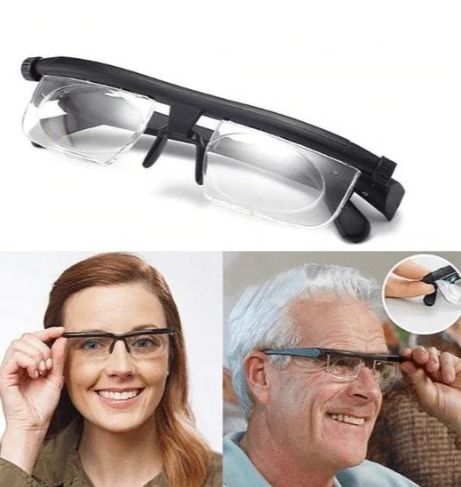 Teorie a koncepty
uspořádané a promyšlené vědění o tom, co je zapotřebí při studiu daného tématu brát v potaz, jak zkoumanému jevu porozumět
poskytují určitá uvědomovaná východiska, úhel pohledu/perspektivu na sociální svět
Teorie = akceptované vědění v dané disciplíně, teoretické tradice
ucelený obecný výkladový rámec/tvrzení o objektech, jevech a vztazích mezi nimi
zobecnění empirických poznatků nebo alespoň jejich utřídění a vysvětlení
Př. interpretativní přístupy, soc. konstruktivismus, kritické přístupy…
Koncepty = základní stavební kameny teorií
myšlenkový rámec, která slouží k definici, poskytuje možnosti měření, interpretaci jevů
některé součástí každodenního jazyka (např. identita, byrokracie, třída, moc, dar atd.)
Jakou literaturu hledáme
Teoretická literatura jako zdroj epistemologických (paradigmatických) a teoretických východisek (teoreticko-epistemologická)
Odborná literatura, která sleduje námi zvolené téma (tematická)
Odborná literatura, která používá inspirativní metody (metodologická)
Literatura či zdroje, které poskytují kontextové informace o námi zvoleném tématu (kontextová)
14
Jak posoudit vhodnost a hodnověrnost zdroje
Povaha zdroje – kdo / kde byl text vydán, recenzní řízení
Autor – kvalifikace? Patří publikace do oblasti jeho odborné zkušenosti? Kde pracuje (afiliace)?
Poznámkový aparát a bibliografie
Citovanost díla, recenze
Teoretická:
HRADECKÁ, Vlastimila; HRADECKÝ, Ilja. Bezdomovství-extrémní vyloučení. Naděje, občanské sdružení, 1996
HRADECKÝ, I. a kol. (2007). Definice a typologie bezdomovství. Praha: Naděje. 52 s. ISBN 978–80–86451–13–8
LEVINSON, David. Encyclopedia of homelessness. Sage, 2004
PRŮDKOVÁ, Táňa a NOVOTNÝ, Přemysl. Bezdomovectví. Praha: Triton, 2008. ISBN 978-80-7387-100-0
Tematická:
HEJNAL, Ondřej. Anachorický bezdomovec: Purifikace a transgrese veřejného prostoru. Český lid, 2013, 449-467
HEJNAL, Ondřej. Etnografie (extrémní) chudoby: Teoretické a empirické implikace výzkumu bezdomovců. AntropoWebzin, 2011, 7.3: 171-176.
HOLPUCH, P. 2011. Bezdomovectví jako přístup k životu. Biograf (54): 3–29.
PRUDKÝ, L. a ŠMÍDOVÁ, M. (2008). Kudy ke dnu. Analýza charakteristik klientů Naděje, o.s., středisko Praha, Bolzanova. Praha: SOCIOKLUB. ISBN: 978-80-86140- 68-1
VAŠÁT, P. 2012a. Mezi rezistencí a  adaptací: Každodenní praxe třídy nejchudších. Sociologický časopis 48(3): 247–282.
VAŠÁT, P. 2012b. Studium bezdomovectví v USA: Inspirace pro výzkum v ČR. Český lid 99(2): 129– 149 
Metodologická:
HEJNAL, Ondřej. Antropologův den mezi „klienty represe “: Zúčastněné pozorování bezdomovců ve středně velkém městě. 2012
NOVOTNÁ, Hedvika; ŠPAČEK, Ondřej a ŠŤOVÍČKOVÁ, Magdaléna (ed.). Metody výzkumu ve společenských vědách. Praha: FHS UK, 2019. ISBN 978-80-7571-025-3
SOUKUP, Martin. Terénní výzkum v sociální a kulturní antropologii. V Praze: Karolinum, 2014. ISBN 978-80-246-2567-6
STULÍKOVÁ, Vlasta. Kdo má právo na Petřín: veřejný park v perspektivě symetrické antropologie. 2013
Kontextuální:
KOCMAN, David; LESÁK, Vít; BÍROVÁ, Barbora; SNOPEK, Jan; RIPKA, Štěpán et al. Systémové řešení bytové nouze rodin a jednotlivců na úrovni obcí: náměty a doporučení pro města a obce s vysokou mírou bytové nouze. Praha: Platforma pro sociální bydlení, 2019. ISBN 978-80-270-7228-6
KUCHAŘOVÁ, Věra; BARVÍKOVÁ, Jana; JANUROVÁ, Kristýna a HÖHNE, Sylva. Vyhodnocení dostupných výzkumů a dat o bezdomovectví v ČR a návrhy postupů průběžného získávání klíčových dat. Praha: VÚPSV, 2015. ISBN 978-80-7416-204-6
MATOUŠEK, O. (2008). Slovník sociální práce. Vyd. 2. Praha: Portál. 272 s. ISBN 78‑80-7367-368-0
ŠTĚCHOVÁ, M., LUPTÁKOVÁ, M. a KOPOLDOVÁ, B. (2008). Bezdomovectví a bezdomovci z pohledu kriminologie. Závěrečná zpráva. Praha: Institut pro kriminologii a sociální prevenci. ISBN 978-80-7338-069-4
Typy odborné literatury
PRIMÁRNÍ
= přistupuje k tématu novým způsobem, podává nové informace, rozšiřuje poznání v dané oblasti
Odborné články, monografie, kolektivní monografie (recenzní řízení!)
Obhájené bakalářské / diplomové / disertační práce (theses.cz)
SEKUNDÁRNÍ
= shrnuje stav poznání v dané oblasti na základě primárních zdrojů
přehledové stati v odborných časopisech, přehledové monografie, učebnice, recenze, rejstříky a indexy, knihovní katalogy a databáze
základní teoretická a terminologická opora, pojetí tématu v kontextu daného oboru
TERCIÁLNÍ
přináší informace o primární a sekundární literatuře
encyklopedie, skripta, naučné slovníky, databáze databází
Doporučená kombinace vyhledavačů:
UKAŽ - ukaz.cuni.cz
https://www.oxfordbibliographies.com/
Google Scholar - scholar.google.com
odborné časopisy – klíčové ČJ časopisy např.: 
Český lid, Sociologický časopis, Sociální studia, Lidé města / Urban People, Biograf, Cargo, Dějiny - teorie - kritika, Historická sociologie, Soudobé dějiny, Mediální studia, Gender a výzkum…
monografie, kolektivní monografie, sborníky, handbooks, kvalif. práce
sylaby, bibliografie, internety…
Pozn.: kontrolujte, zda máte k fulltextům institucionální přístupy do databází
18
Rešerše
= výsledek pátrání po relevantní literatuře vztahující se k problému, který chceme řešit
= soupis textů vyhledaných na základě rešeršního dotazu
= komentovaný seznam bibliografických údajů („citací“)
Komentář, jak se ten který text vztahuje k tématu

Dynamická – neustále propracovávám
19
Data
Primární = vytváříme sami v procesu výzkumu
Sekundární = vytvořil jiný výzkumník ve svém výzkumu
Další zdroje dat = vše, co vzniklo nezávisle na empirickém výzkumu
Např. mediální, hmotná, vizuální, audio, instituc., virtuál. atp. – viz Nevtíravé přístupy 
Analyzuji výsledné analýzy/interpretace = odborné texty (= teoretická práce)
Jak ale bádat? Jak se rozhodnout CO, KDO, JAK, KDE, KDY (pořadí lze přeskupit) x PROČ,
Uvažování o tom, co zkoumat, vedou preference
Preferuji teorii/epistemologii/akad. oblast zájmu 
Preferuji metodu (teor./empir./prim./sek.)
Preferuji terén/vzorek
Možnost přístupu do terénu

a tomu přizpůsobuji volbu metodologie…

Pozor: ne vždy se všechny preference mohou snadno setkat

Aktérství psa v sociální realitě x polostrukturovaný rozhovor x Svaz filatelistů
Oblast zájmu → téma
vlastní či zprostředkovaná zkušenost (… „svět je nesamozřejmý“)
ale pozor na vlastní situovanost ve vztahu k tématu
teoretická literatura (soc. vědy jsou barvité…)
ale pozor na přílišnou poplatnost dosavadnímu vědění
+ v kvali v. netestujeme teorie, ale aktivně je používáme ke kladení si otázek a odpovídání na ně 

zcitlivování ve vztahu k tématu (Nedbálková 2007)

hledání a výběr literatury (= rešerše)
Teoreticko-epistemologická
Tematická
Metodologická
Kontextová 

promýšlení … hledání … konzultace … studium … promýšlení …
Bc. práce v antropo
Teoretická…
Empirická…

Vždy nároky na 
Výběr tématu = volba terénu/zdrojů dat = úvaha o analýze a interpretaci dat
Př.: rozhovory = co si lidé myslí x pozorování = co dělají (nelze opačně)

Data = to, co vstupuje do analýzy
Teoretická práce
viz Proseminář k akademickým dovednostem!
Vždy: kdo to píše, kdy to píše, v rámci jakého epist.- teor. přístupu 
Teor.-epist. přístup implikuje, čím a jak se ten který autor zabývá
Možné typy teor. prací
Inventura konceptů – typ přehledová práce (na hraně mezi komparací a kompilací) 
Komparace konceptů 
Syntéza dosavadního vědění k tématu (kompilace): jaké otázky se zkoumaly a jaké odpovědi dávaly.
lze i interdisciplinárně…
Tj. vždy: jak někteří autoři interpretují soc. realitu 
!nikoliv! jaká je soc. realita, co se děje…
Promýšlení tématu
Je to kreativní proces, paleta nekonečných možností?
Je to důsledek laického zájmu?
Je to zadání a protnutí se zájmen učitele?
Je to setkání s učitelem?
Je to inventura vlastních možností, jak vstoupit do terénu?
Je to úkol, který musím plnit?

Je to něco, co mne zajímá a chci tomu porozumět?
Je to něco, co chci sdílet s dalšími lidmi?
Partnerem
Příbuzenstvem
Jinými lidmi – JAKÝMI?
[Speaker Notes: Věra Sokolová – nabídka témat. Rámováno i literatutrou]
Literatura = vědecká/odborná literatura
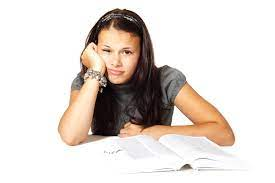 Povinná součást žánru bakalářské práce
Kolik titulů mi stačí?
Úkol od učitele
Fakt je nutné to číst?
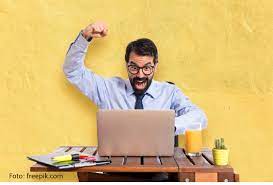 Navazuji na nějaké poznání.
Chci přispět k poznání daného jevu.
Chci přispět k posunu v teorii.
Rozumím literatuře jako nástroji vlastního poznávání – literatura mne vede, stejně jako učitel (učitel anticipuje ve svých doporučení právě literaturu)
Hledám způsoby, jak lze o daném problému uvažovat = literatura mi ukazuje, čeho si všímat, jak rozumět sociální realitě, jaký řez sociální reality mám vést
Hledám dílčí nálezy k podpoře dílčích interpretací
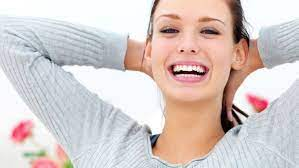 Aktuálnost? teorií a konceptů
Dynamika oboru

Překonané či vyčerpané koncepty, např. asimilace
Preference určitých přístupů ve vztahu k tématu
Trendovost teorií
Návraty k překonaným teoriím
Kanonické teorie: C. Geertz, M. Douglas, P. Bourdieu…
Respekt k literatuře,                k dialogu s akademickým diskurzem
Konzultace s odborníkem
Odkazy na disciplínu: etnomuzikologie
Odkazy na pojmy (+ autory): klíčová slova, vynalezená tradice (Hobsbawm)
Uvedení soupisu titulů: 
Vytvoření rámce:
na základě teorie Henriho Lefebvra o dominanci  ve veřejném prostoru
Pozor na psaní jmen  autorů
Pozor na pravidla citační normy
Každá literatura dokáže stát vedle sebe v polici, mnohá se ale nesnese spolu
Skutečnost, že se literatura týká téhož terénu/jevu, neznamená, že ji lze propojit v konzistentní text BP.

Populárně naučná, resp. hobby literatura
Mimo antropologii či kvalitativní sociologii (ne psychologie)
Memoárová literatura = zdroj dat nikoliv teorií
Odborná literatura učí specifickému jazyku = akademická kompetence
Pojmy 
Důkaz zvládnutého oboru
Pomáhají vyjádřit složitost vztahů, protože pojmy nejsou pouhá synonyma, ale jsou spojeny s koncepty
Odkazují k teoriím a paradigmatům = pozor, aby pojmy byly voleny konzistentně k paradigmatu (transnacionální migrace x asimilace)
Literatura pomáhá prohloubit i metodologický přístup
Diskuse volby metodologie
[Speaker Notes: Tomášková]
Bez odborné literatury = úskalí, že nevím kam dál
„Do svého záměru vstupuji se znalostmi problematiky a zároveň jako naprostý laik. Dokážu se vcítit do života sborového zpěváka, a zároveň je mi naprosto cizí udržování folklorních tradic. Věřím, že tato kombinace mých osobních zkušeností v oboru a zároveň absolutní neznalosti terénu je dobrý základ pro práci tohoto druhu. Obávám se jen následujícího. Zajímá mě z mé lidské podstaty široké spektrum věcí a činností, cítím, že budu mít problém s definicí výzkumné otázky a udržením směru.“
Výzkumná otázka
Proč je nutné si klást otázku? – konkrétní zúžení, v němž se promítá konceptuální rámec, v němž se pohybuji
Jak si klást otázku? – v návaznosti na konceptuální rámce a terén
Otázka/ky obsahují synopsi, logickou linku, skrze kterou řešení úkolu graduje
Otázek má být přiměřeně a nemají se překrývat
V procesu výzkumu upravovány (induktivně-idiografický přístup)
Odborná literatura umožňuje se smysluplně zeptat?
V souladu s problémy, které se řeší.
V souladu s pojmy.
V souladu s epistemologií
V souladu s metodologií
Např. Jakou funkci měla národní identita obyvatel Vlčnova v 1. polovině 19. století při boji s pověrou?
Téma → výzkumný problém, výzkumné otázky
Výzkumný problém + výzkumné otázky = jádro přípravy projektu výzkumu
Výzkumný problém = explicitní (=napsané) pojmenování toho, co je předmětem výzkumu + implicitně (jazykem) přítomné:
z jaké oborové a teoretické (epist.) perspektivy budeme k tématu přistupovat
volba výzkumné strategie + úvaha o terénu/vzorku 
období, jež má být předmětem výzkumu
terén / zdroje dat
Výzkumný problém upřesněn výzkumnými otázkami / cíli výzkumu 
Zúžení a konkretizace (zacílení) výzkumného problému 
Ukazují cestu, jak výzkum vést 
Poukazují na data, která budou pro výzkum zapotřebí – řídí tvorbu a analýzu dat
V závěru na ně přinášíme odpověď
(VO ≠ otázky pro rozhovor!)
Výzkumné otázky = obvykle podoba tázací věty x cíle výzkumu = věty oznamovací
Jazyk!!!

Kvali výzkum = interaktivní char.: VP i VO v procesu výzkumu upřesňujeme (třeba i pozměňujeme)
zejména v etnografii (klasická etnogr.: VP až v procesu terén.v., dnes už moc ne…)
→ Projekt výzkumu
Rozvaha celého výzkumného procesu, tj.:
argumentovaná volba oblasti zájmu
zasazená do teor. zázemí tak, aby
ústila do formulace výzkumného problému, výzkumných otázek / cílů výzkumu,
které navrhujete zpracovat nějakým způsobem:
volba terénu / vzorku / zdrojů dat / u teor. práce teor. zdrojů
postupy tvorby dat / u teor. práce kritéra komparace
postupy analýzy dat
etika výzkumu !!!!

Pozn.: 
to neznamená, že vlastní výzkum bude vždy opravdu probíhat podle projektu
znamená to, že než výzkumně vstoupíme do terénu, musíme mít promyšlené, co a proč tam děláme, abychom to popř. mohli operativně (a reflektovaně!) měnit
Možná struktura projektu výzkumu			= požadavky na práci k atestaci DS
Představení tématu (popř. vč. motivace / argumentace osobní, společenské, vědecké…)
Teoretická východiska
min. 3-5 odborných textů k tématu (epist., teor., témat., popř. kontext)
žánr kompilace – viz Proseminář k akad. psaní  
Výzkumný problém, výzkumné otázky / cíle výzkumu (explicitně)
Metodologická rozvaha
Návrh terénu / vzorku / zdrojů dat 
Návrh technik konstrukce a analýzy dat
Etické aspekty !!!
Reflexe vlastních pozic (situovanost) + reflexe možných limitů výzkumu
Shrnutí: podstatné pro úvahu o bc. práci
Small places, large issues !!!
V počátku spíše úzce vymezené terény / homogenní vzorky
Pokud se v procesu výzkumu posune/rozšíří, lze s tím (reflektovaně = vědomě) zacházet
Metodologicky nekomplikovat (x smíšené výzkumy, komparativní výzkumy…)
Bc. práce = kvalifikační práce 
= předvést nějaké vědní řemeslo
stát při zemi = neaspirovat na objevení Ameriky či změnu politických strategií
I bc. práce může přinést nějaké nové poznání
Obvykle spíše situovaná generalizace, než třeba tvorba nové teorie
Spíše než vysoké ambice v cílech důraz na hloubku (ideografický a induktivní přístup)
Kvali výzkum nelze předem detailně naplánovat (interaktivní char. výzkumu), ale je nezbytné jej předem promýšlet
Subjektivita, reflexivita, transparentnost, možnosti zobecnění…
Úkol na příště (vždy do PONDĚLÍ 10:00)
Rešerše literatury k tématu (tématům)
hlavička vždy: podpis + téma / témata, popř. i školitel
rešerše literatury k tématu
formulace výzkumné otázky
další pokroky v přípravě projektu
Zopakovat si metodologii (Etika, Výběr vzorku, Rozhovor, Pozorování, Nevtíravé přístupy…)
Prostudovat: Etický kodex a Etické směrnice CASA